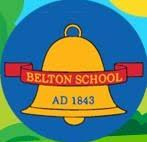 Belton C of E Primary School: Road to Success
GEOGRAPHY – 2 Year plan
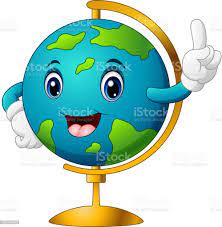 How does the geography of Kampong Ayer compare with where I live?
EYFS Framework
Understanding the World
What’s the Geography like where I live?
How does the weather affect our lives?
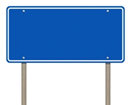 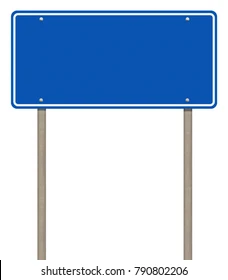 EYFS
KS1 (A)
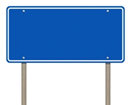 KS1 (B)
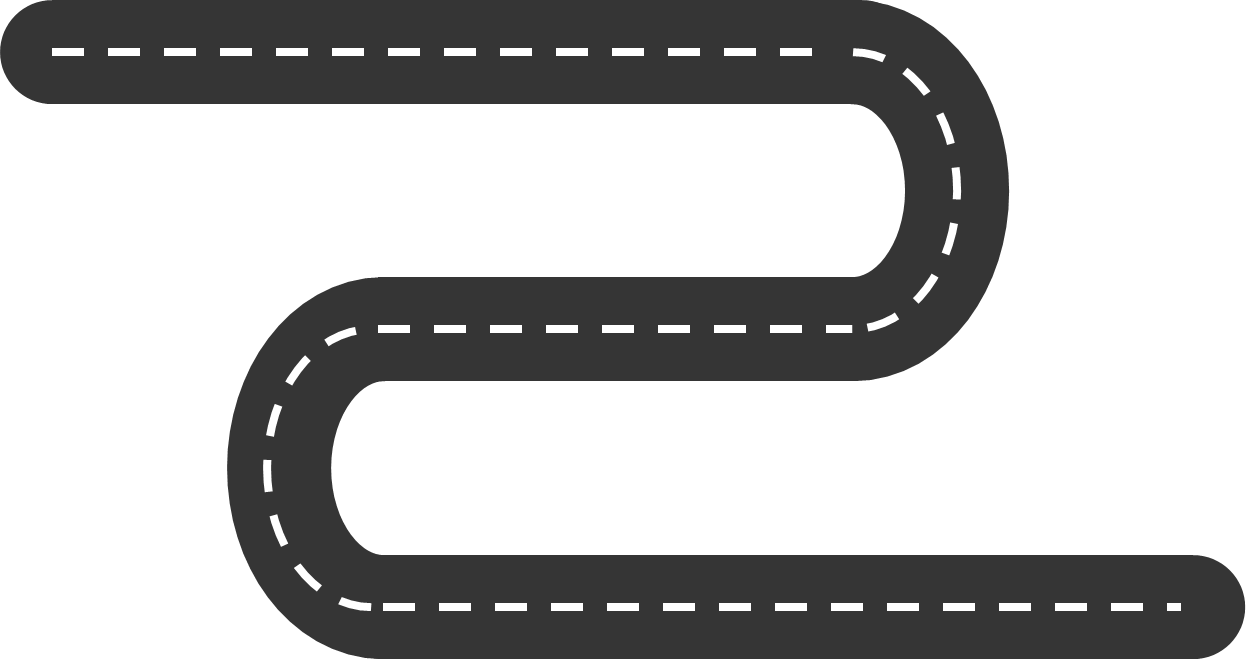 Why don’t penguins need to fly??
EYFS Framework
Understanding the World
How and why is my local environment changing?
Beyond the Magic Kingdom: What is the sunshine State really like?
Why do so many people live in megacities?
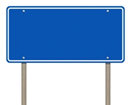 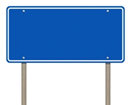 LKS2 (B)
LKS2 (A)
Why does it matter where our food comes from?
How can we live more sustainably?
What do we find at places where the land meets the sea?
Why are jungles so wet and deserts so dry?
Why are mountains so important?
Who are Britain’s National Parks for?
How do volcanoes affect the life of people on Himaey?
How is climate change affecting the world?
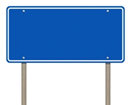 UKS2 (A)
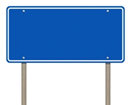 Why do the biggest earthquakes cause the most damage?
UKS2 (B)
Why is fair trade fair?
What is a river?
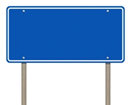 Year 7